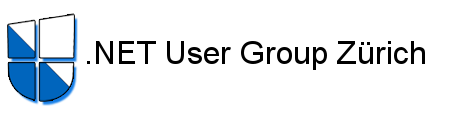 Introduction
Special thanks to..
Gold sponsors
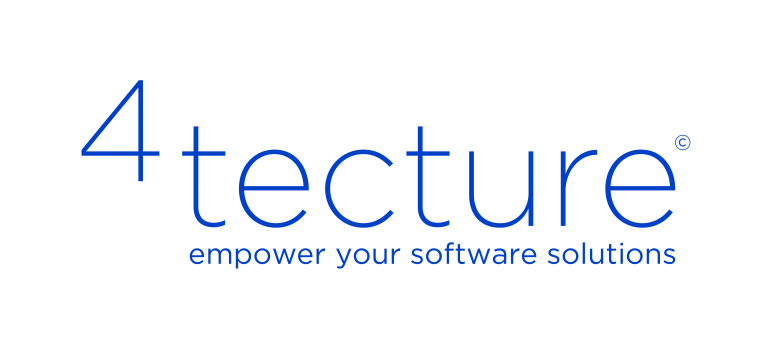 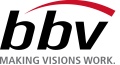 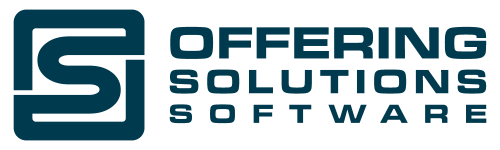 Location
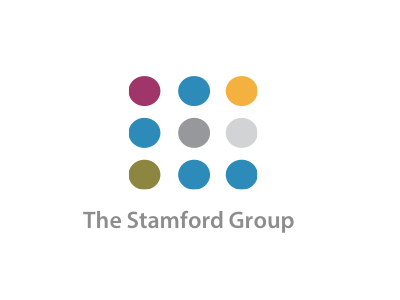 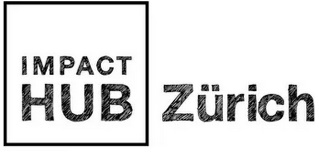 Partners
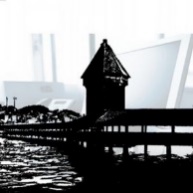 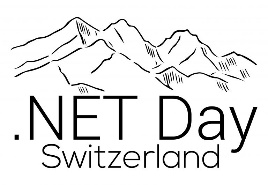 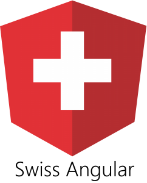 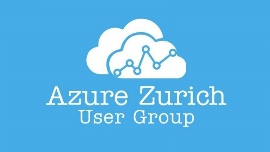 René Leupold
Organizer
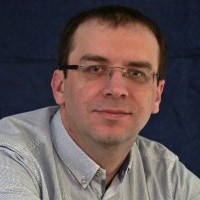 In collaboration with..
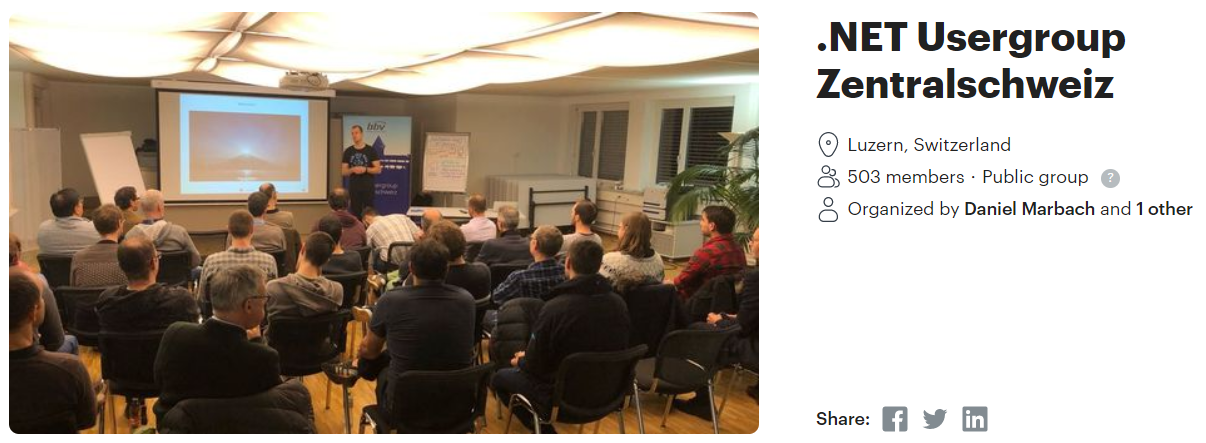 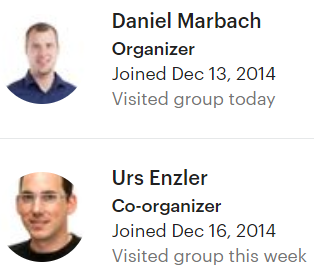 &
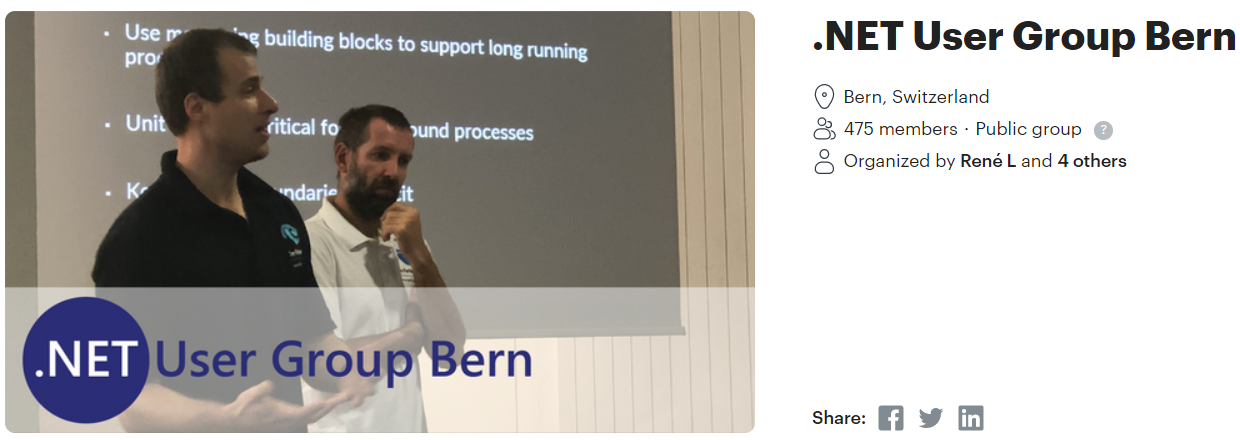 .NET User Group Zürich
From Developers, For Developers 
Share knowledge
Create excitement about technology
Networking included

Beer & Pizza!(Today we will try some online networking :) )
Who?
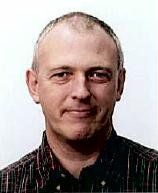 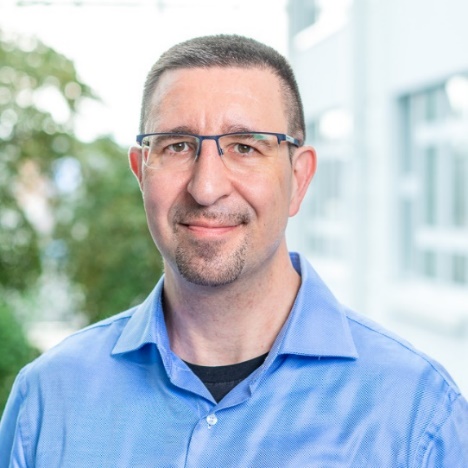 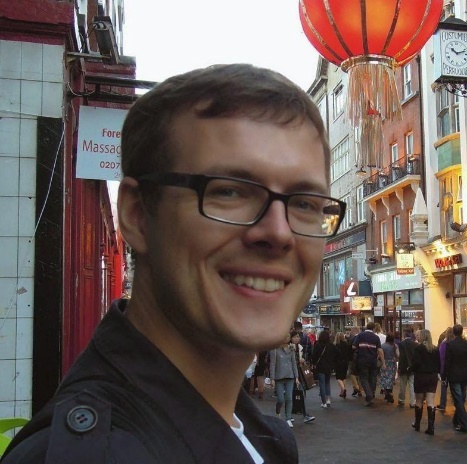 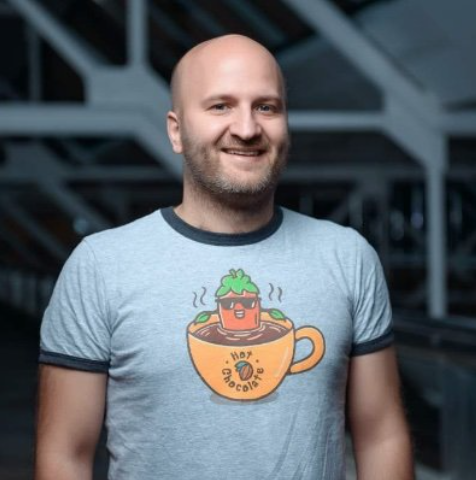 @joslat
@NigelFindlater
@pniewolny
@michael_staib
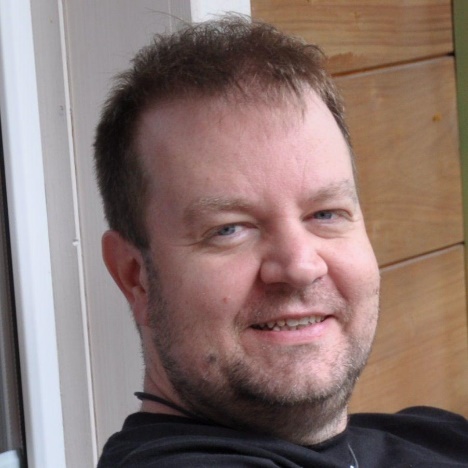 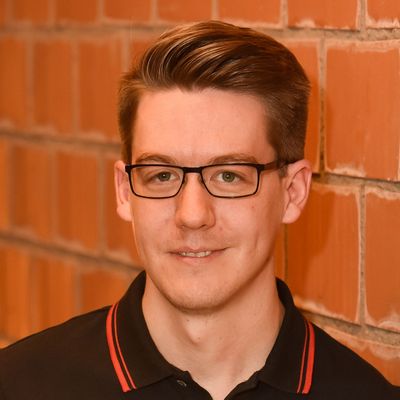 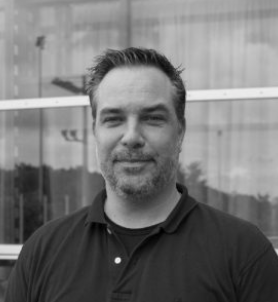 @lbugnion
@FabianGosebrink
@MuellerMarc
What?
Do events regularly.
Quality talks, speakers & content.
Networking & Beer.
Learning while sharing good moments. 
Try to stream and publish events online!
What can I do?
Follow us on Twitter @dotnetzurich
Join our meetup group.
Tell your peers, help us grow.
Propose content & speakers.
www.dotnet-zurich.ch
#dotnetzurich
[Speaker Notes: Guess you did already so…]
Today!
Join through Zoom or youtube
Got a question?Post it on Sli.do (we will respond to questions at the end of the talk)
Please subscribe to our youtube channel – we need subscribers! :) 
Any “Zoom Bombing” will be removed
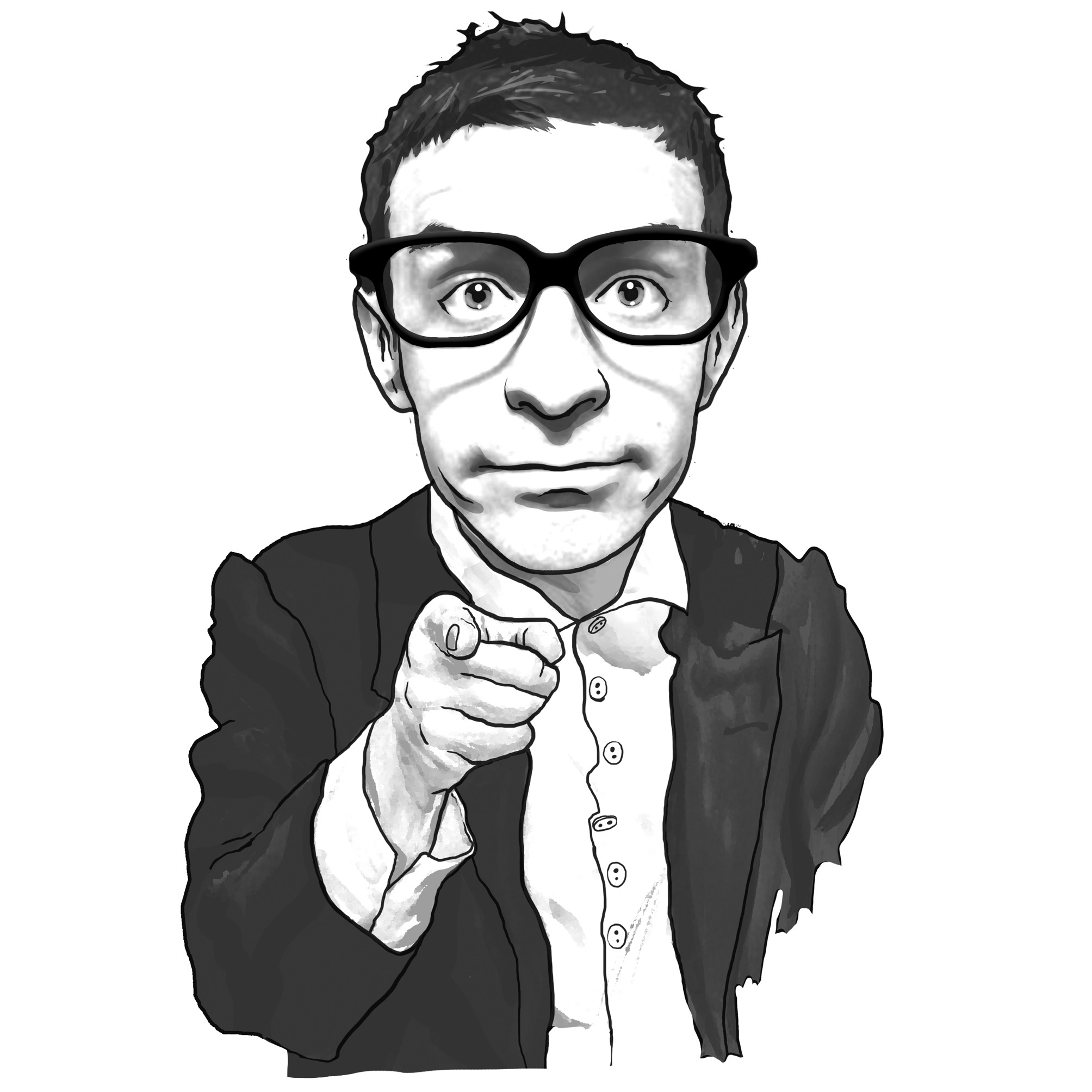 We want you! :)
Special thanks to..
Gold sponsors
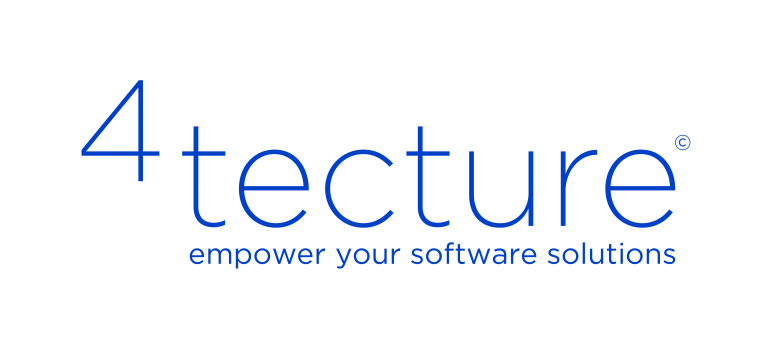 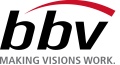 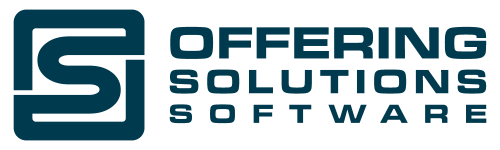 Location
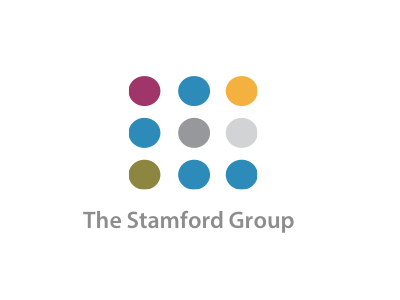 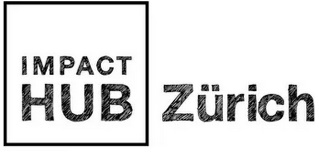 Partners
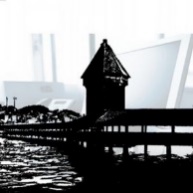 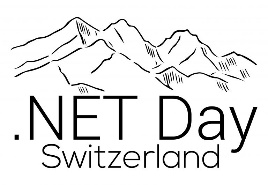 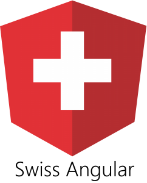 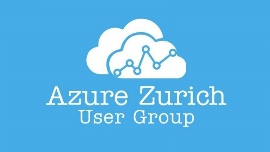